Дружить с родителями - реально
Д
А
У
Р
Что делать?
Как?
Личные границы
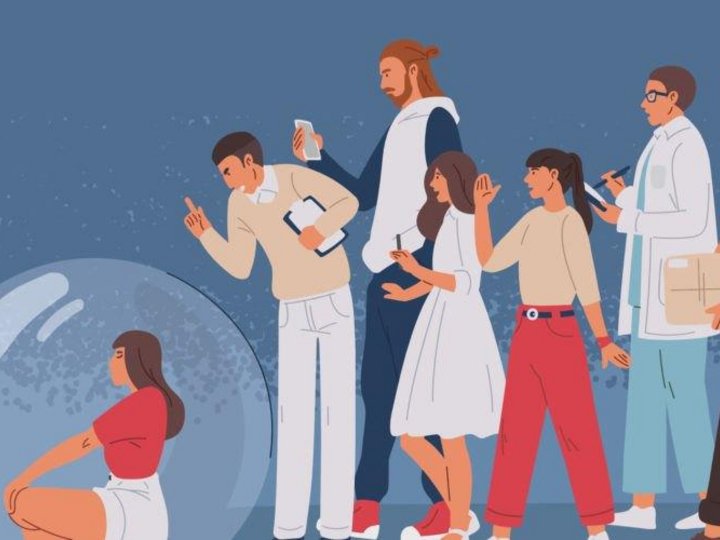 Общий чат
Эмоциональный настрой
Знакомство
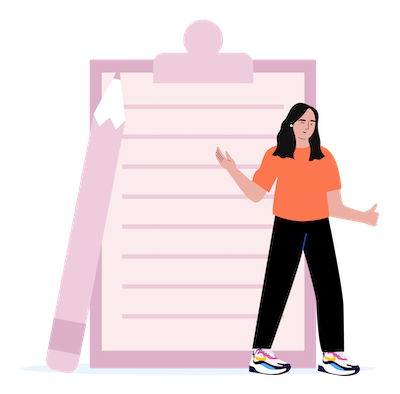 Не стесняйтесь рассказывать о себе
Честность - главное оружие
Знакомство
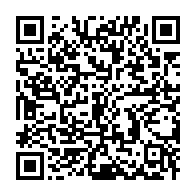 Родительский коллектив очень важен
Игры на командообразование
Родительское собрание
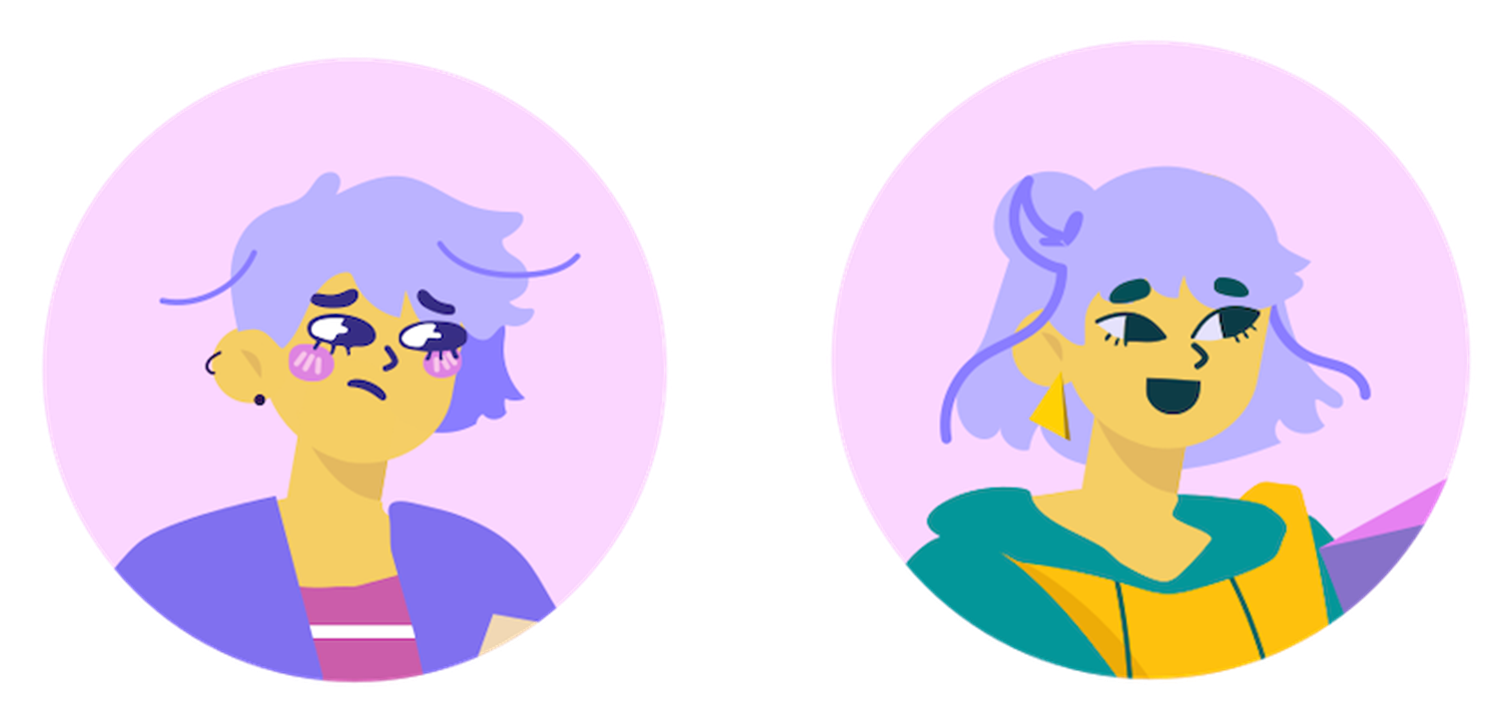 Родительское собрание
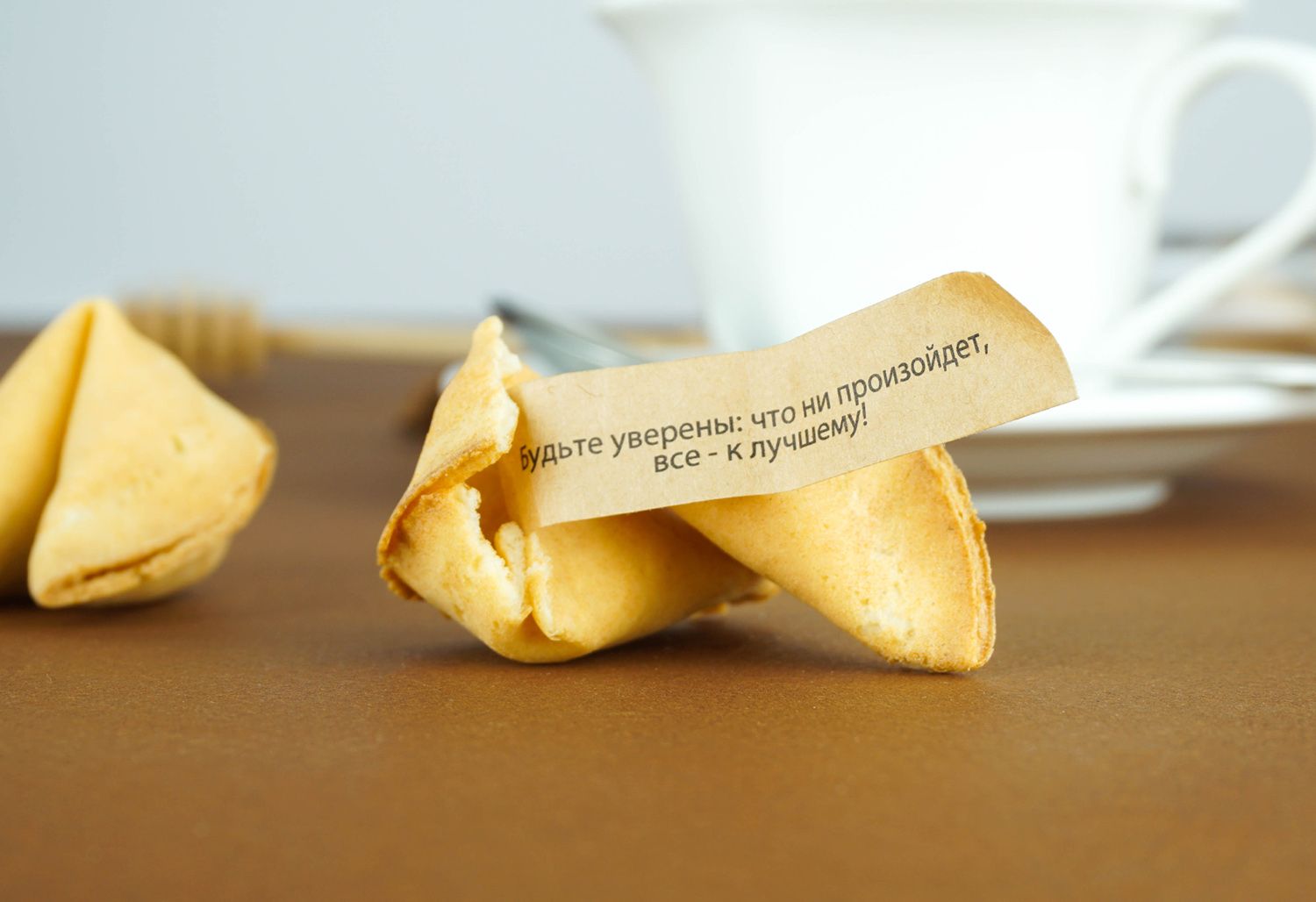 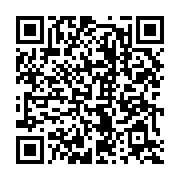 Эмоциональный настрой
Родительское собрание
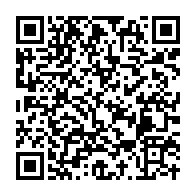 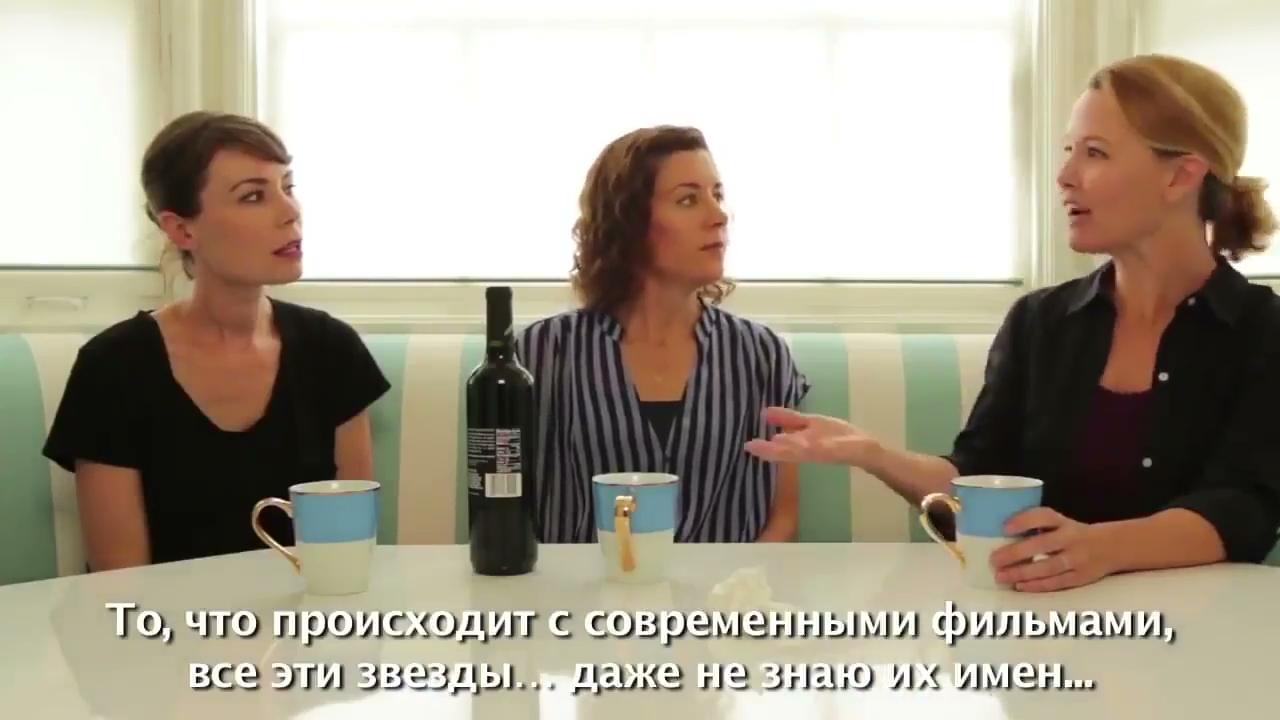 Родительское собрание
Задача - молча построить дом
Каждому родителю выдаётся задание (зелёная деталь стоит на фиолетовой, два треугольника находятся на одном уровне и тд.)
Рефексия
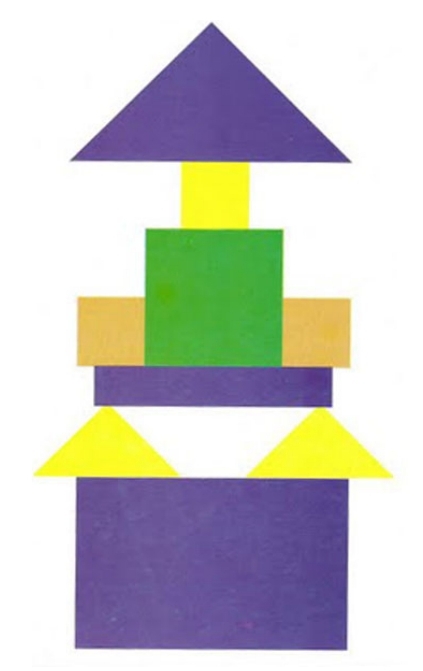 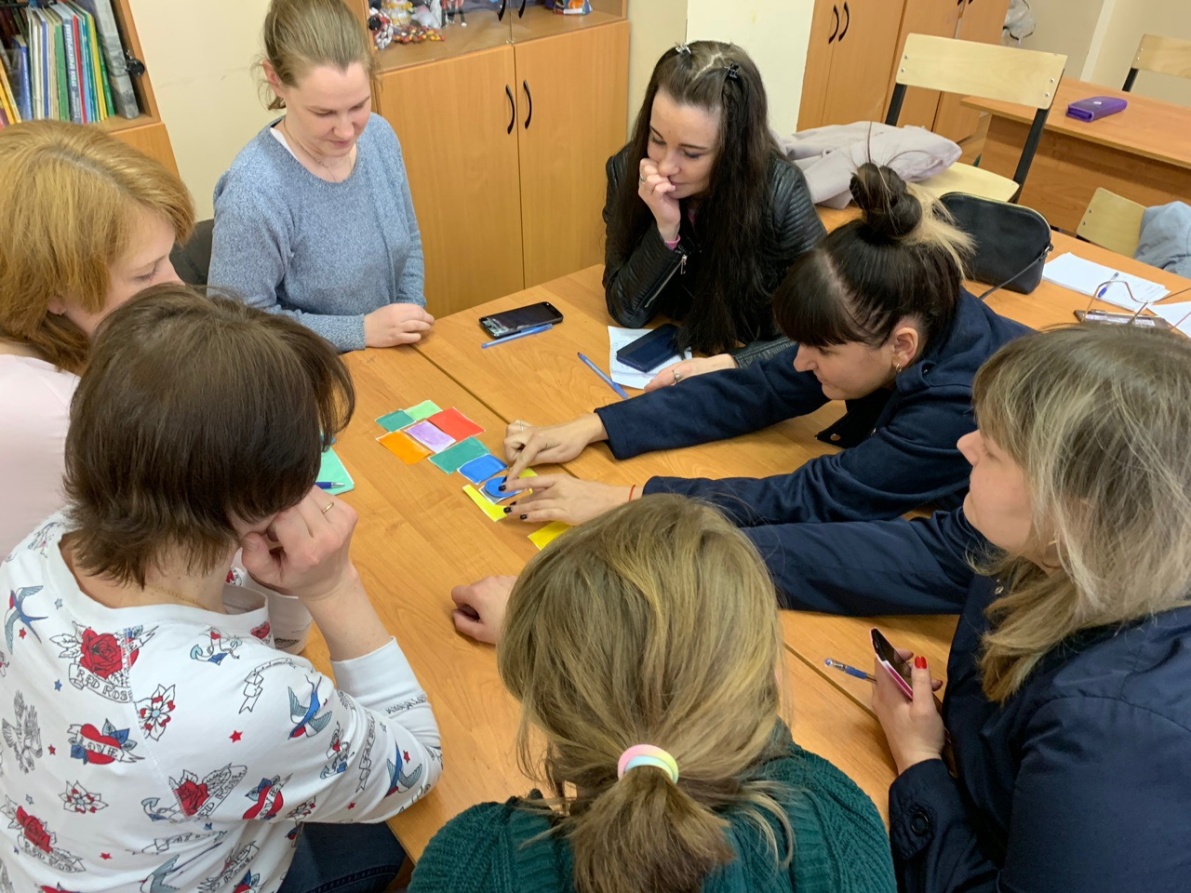 Родительское собрание
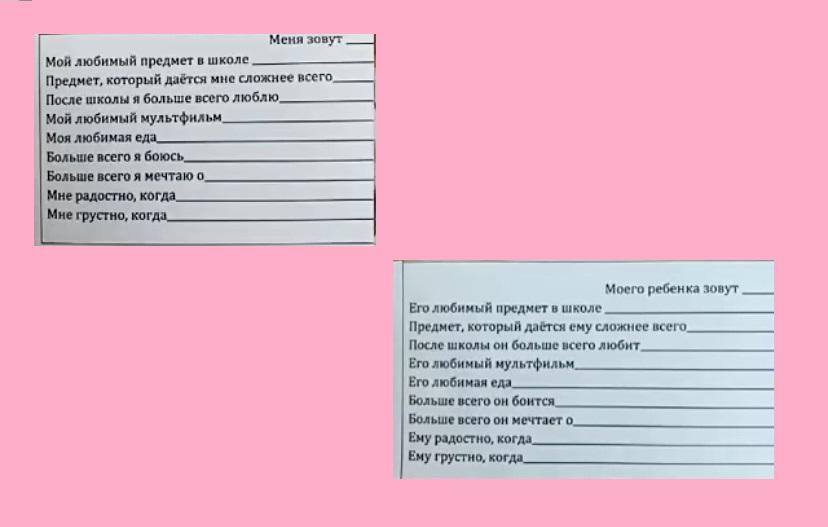 Общение родители-дети
Письменные практики:
Анкеты для детей и родителей
Опросы об интересах
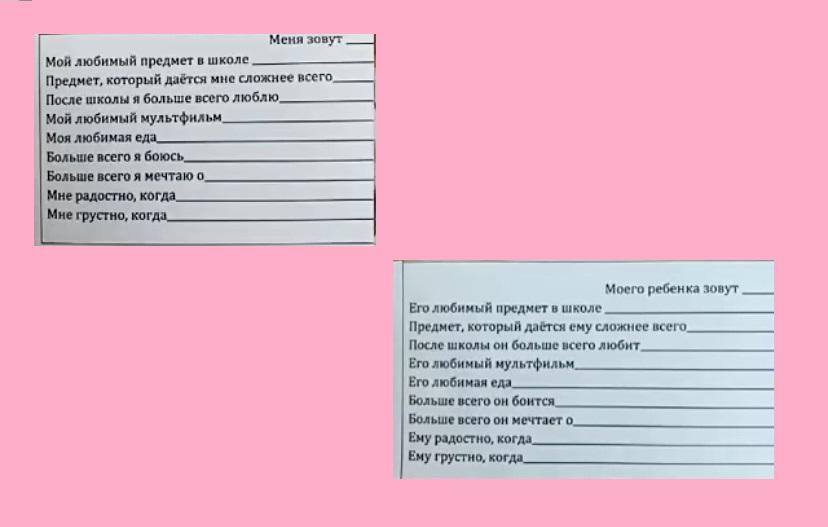 Родительское собрание
Людоеды
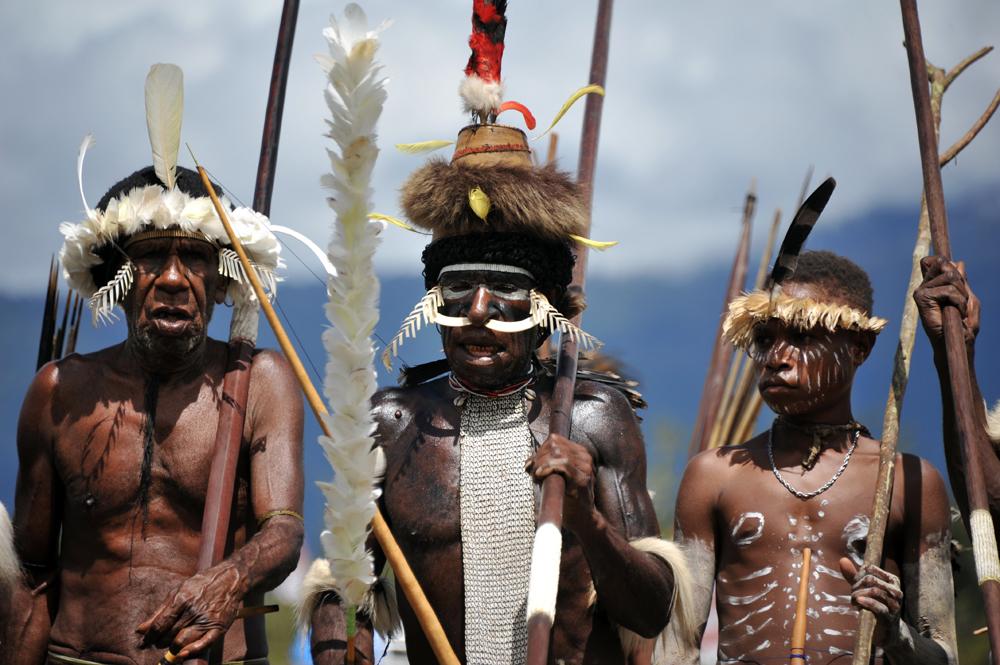 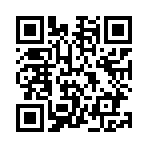 Правила игры
Представьте, что сегодня ваш ребенок выпускается из школы. 
Какие слова благодарности вы хотели бы услышать от него?
Что и как нужно дать ребенку, чтобы услышать эти слова?
Счастливый учитель - отдохнувший учитель
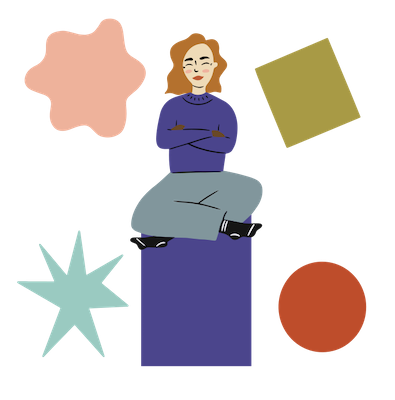